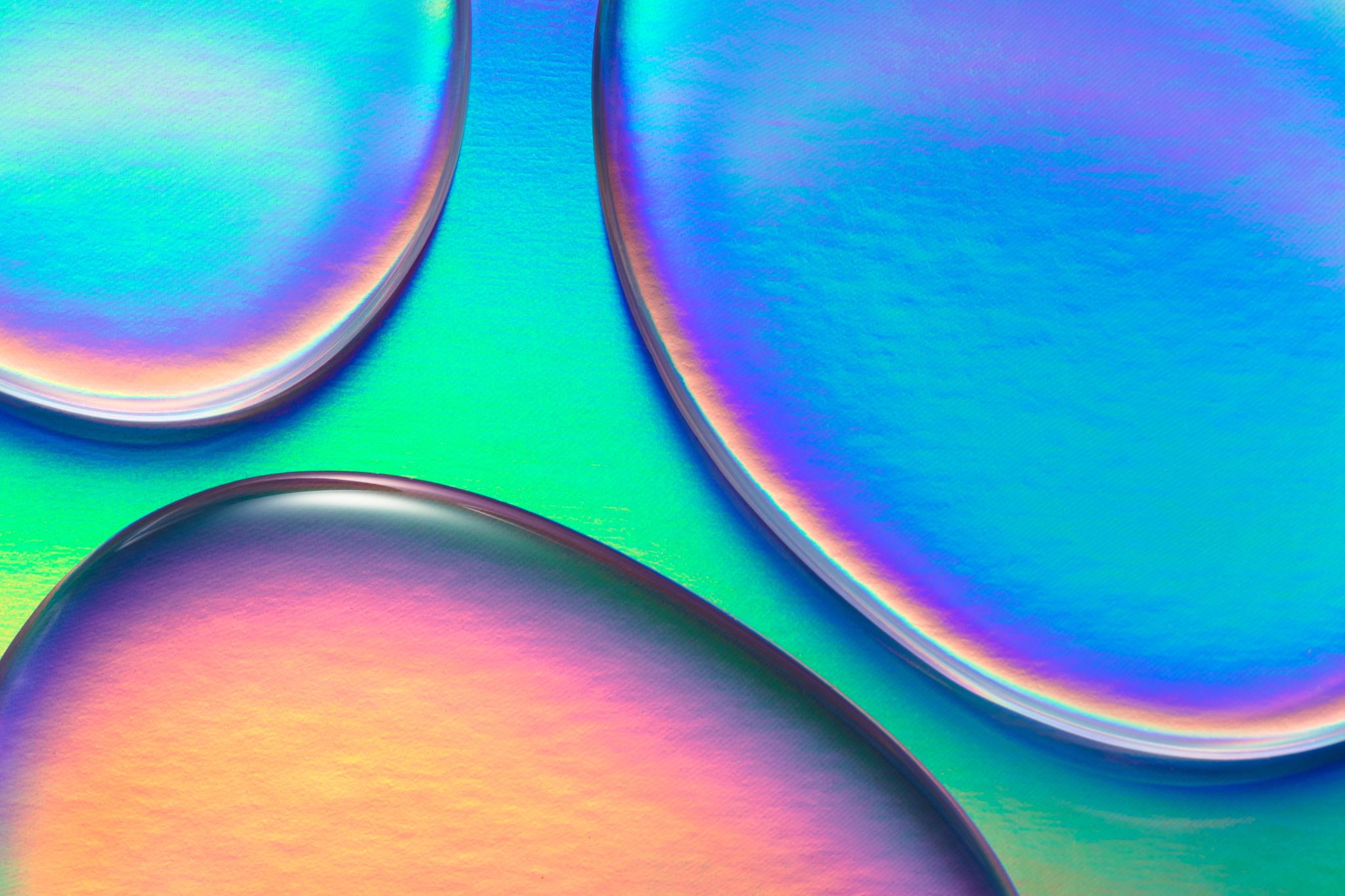 Year 8 Vocab
Term 1 Week 9
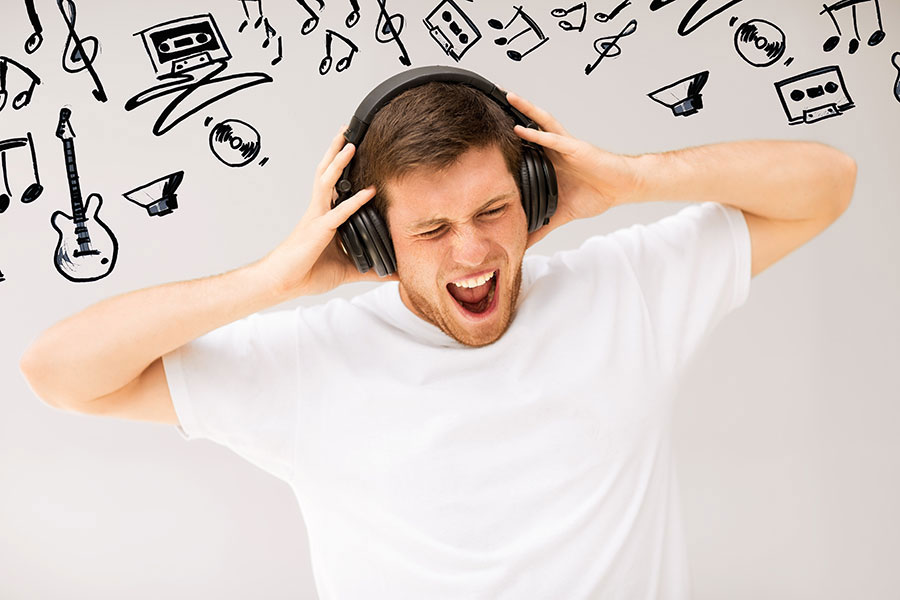 Impede
Part of speech: verb

Meaning: to block or slow down something by getting in the way

Loud music will impede your ability to concentrate.
Heavy rain impeded our journey.
ostracism
Part of speech: noun

Meaning: exclusion; being rejected from a social group or a place

Children who are seen as ‘different’ can become victims of teasing or social ostracism.
Many black families suffered from ostracism and discrimination in America’s south.
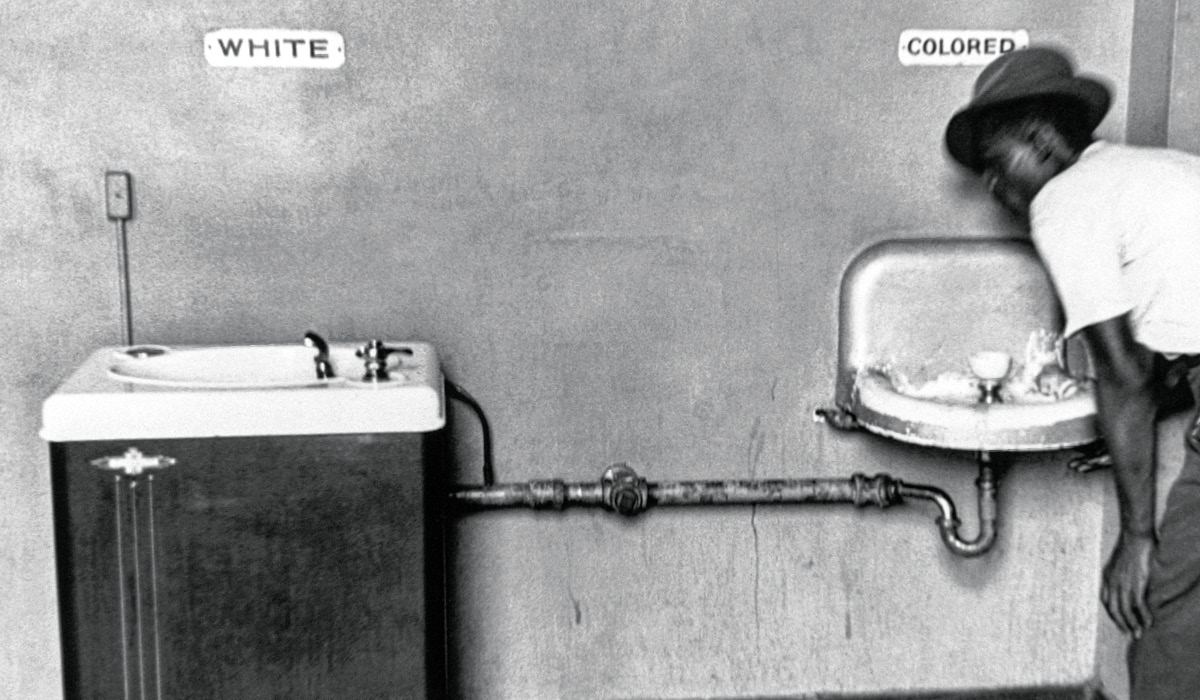 Narcissism
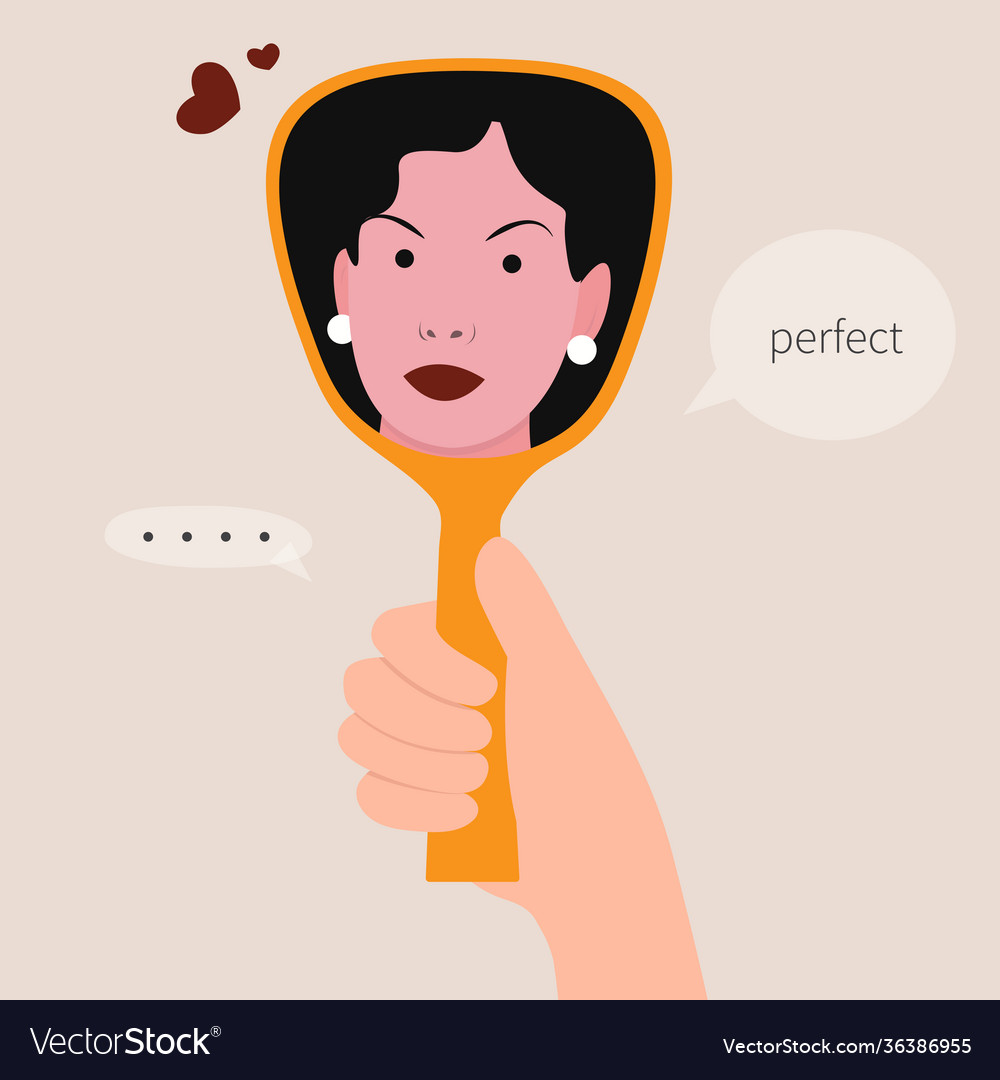 Part of speech: noun

Meaning: self-obsession; being in love with yourself or your appearance

Alice’s narcissism made her incredibly difficult to live with.
nostalgia
Part of speech: noun

Meaning: a feeling of longing for things of the past

Val was filled with nostalgia when she saw a photo of her childhood home.
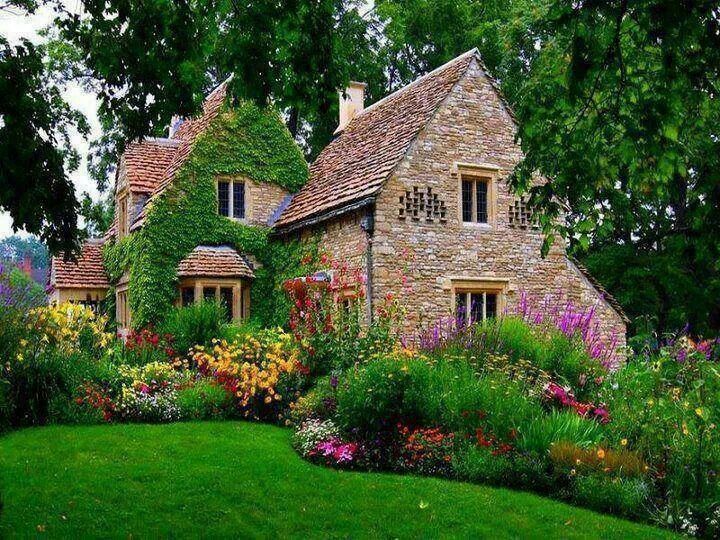 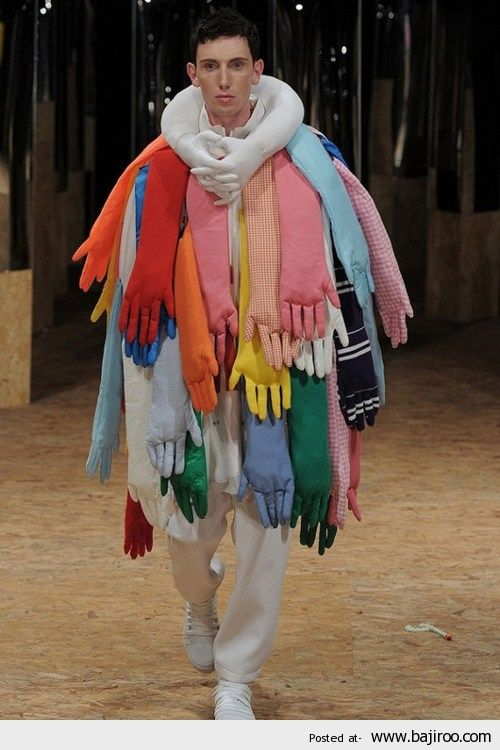 maverick
Part of speech: noun

Meaning: someone who thinks or acts independently, does things differently to everyone else

The fashion designer is a maverick and created some very strange outfits.
Lambast
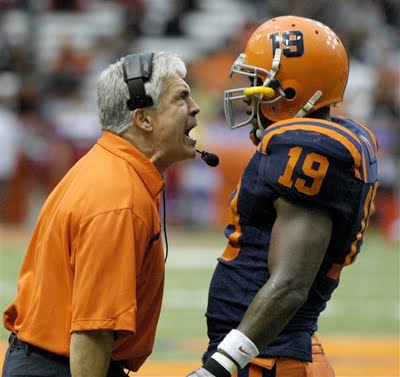 Part of speech: verb

Meaning: to scold or criticize harshly, to attack verbally

The coach would lambast Terry whenever he made a mistake.
His first novel was lambasted by critics.
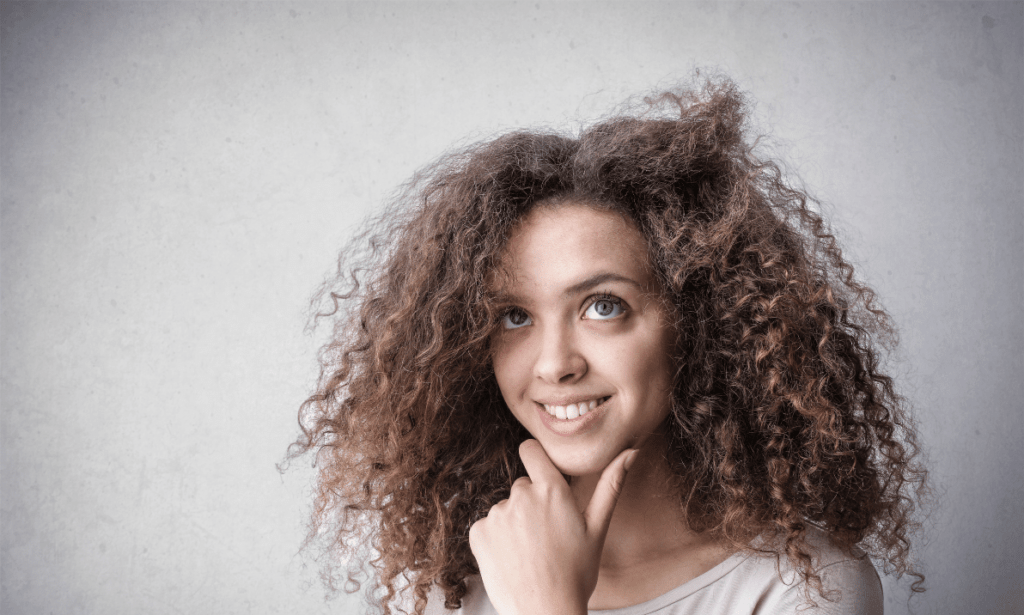 Incorrigible
Part of speech: adjective

Meaning: unable to change, unable to learn from mistakes – wild and uncontrolled

My hair is incorrigible!
His sister was an incorrigible liar.
Precocious
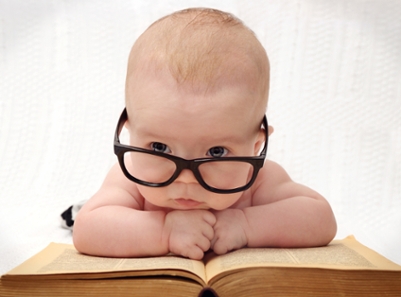 Part of speech: adjective

Meaning: showing unusually advanced skills or mature qualities at an early age.

Ted was a precocious child who could read well before he went to school.
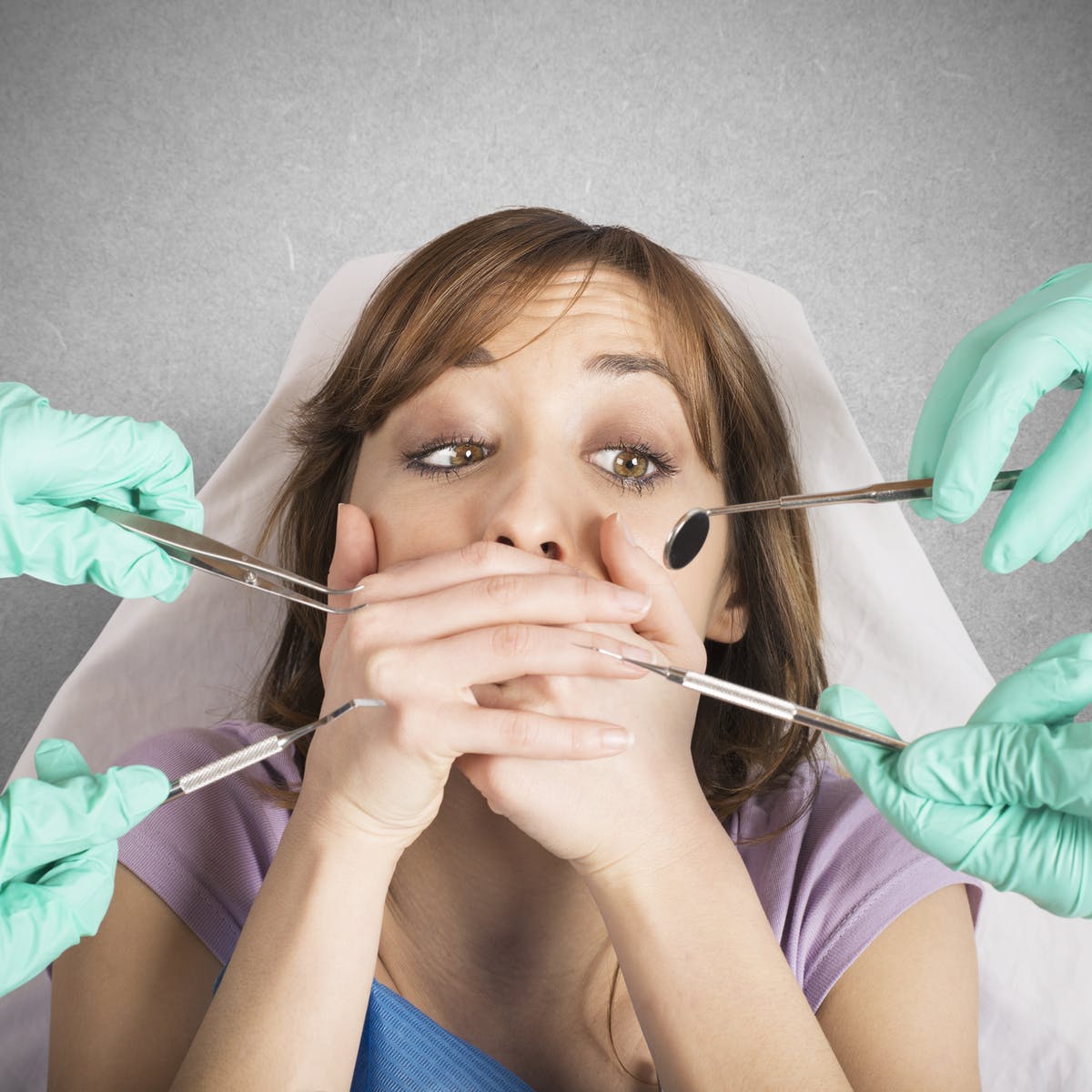 quell
Part of speech: verb

Meaning: to crush or subdue; to put an end to by force; to supress or quiet down

The police were called out to quell the riot.
It was a huge effort for Gemma to quell her fears and book a dentist appointment.
relinquish
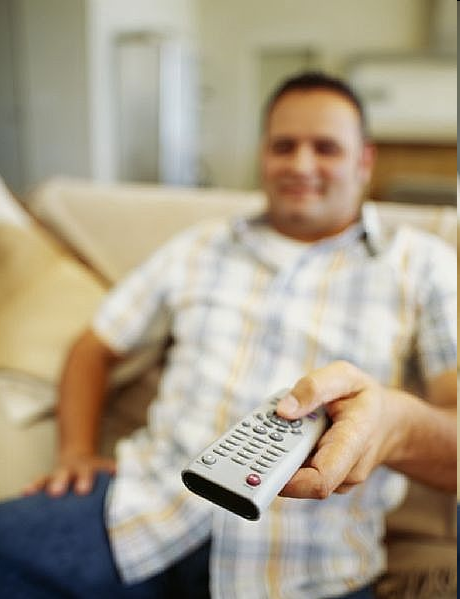 Part of speech: verb

Meaning: to release hold of; to voluntarily give up or let go control of something

It’s very rare for Dad to relinquish the TV remote.
You can’t relinquish your dream of getting into med school!